ВступлениеПрежде, чем назвать тему нашего урока, я предлагаю вам найти значение следующих выражений
[Speaker Notes: Что означают эти цифры?]
Урок по теме «Математика на службе Отечества»
Подготовила :
 учитель математики
 МБОУ СОШ г. Пионерского
 Зайцева Людмила Исматовна
( в рамках городских Рождественских чтений
17.01.25)
80 лет ВЕЛИКОЙ ПОБЕДЕ
В год такой знаменательной даты , решая задачи и выражения, вспоминая исторические факты мы сегодня на уроке попробуем проследить за некоторыми особыми событиями
самой жестокой войны в истории человечества
Цели урока:
Узнать ученых-математиков, которые своими открытиями в годы ВОВ помогали фронту. 
 Познакомиться с математическими открытиями в разных военных областях в годы ВОВ. 
 Развивать познавательную математическую активность, решая задачи общего развития и профессионального направления.
Разгадайте военную шифровку
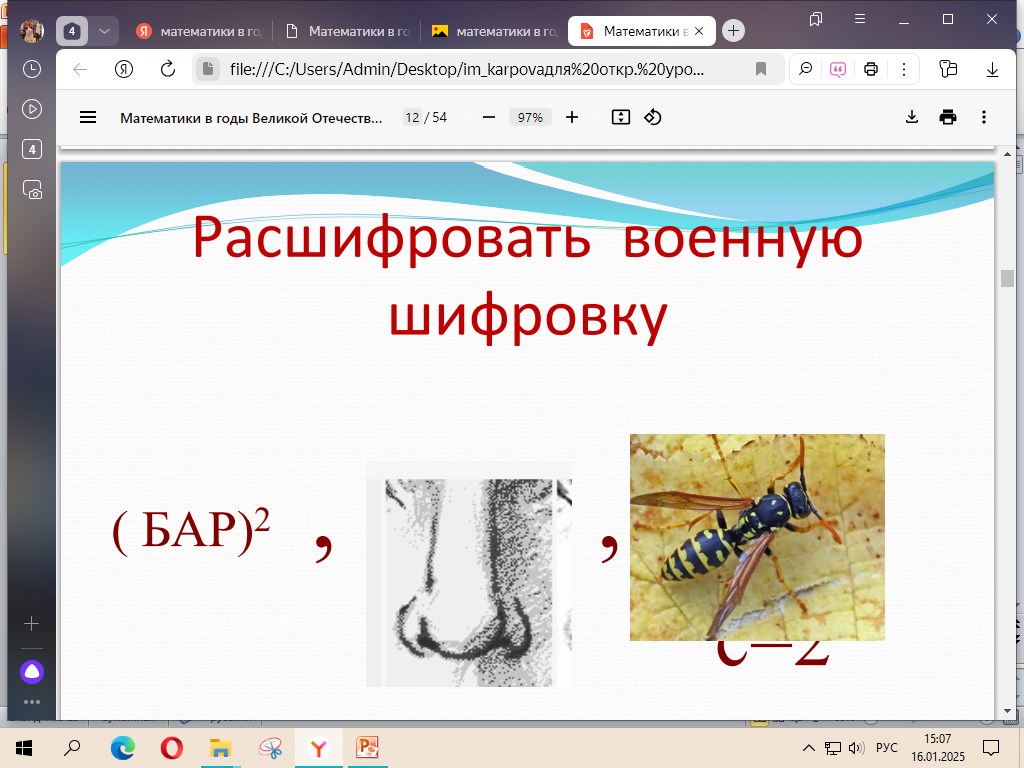 «Барбаросса»
план Гитлера, который предусматривал завоевание СССР за 2 месяца
Решите пример
[Speaker Notes: Сколько дней длилась Сталинградская битва?]
Вычислите, сколько соток составляет данный огород?
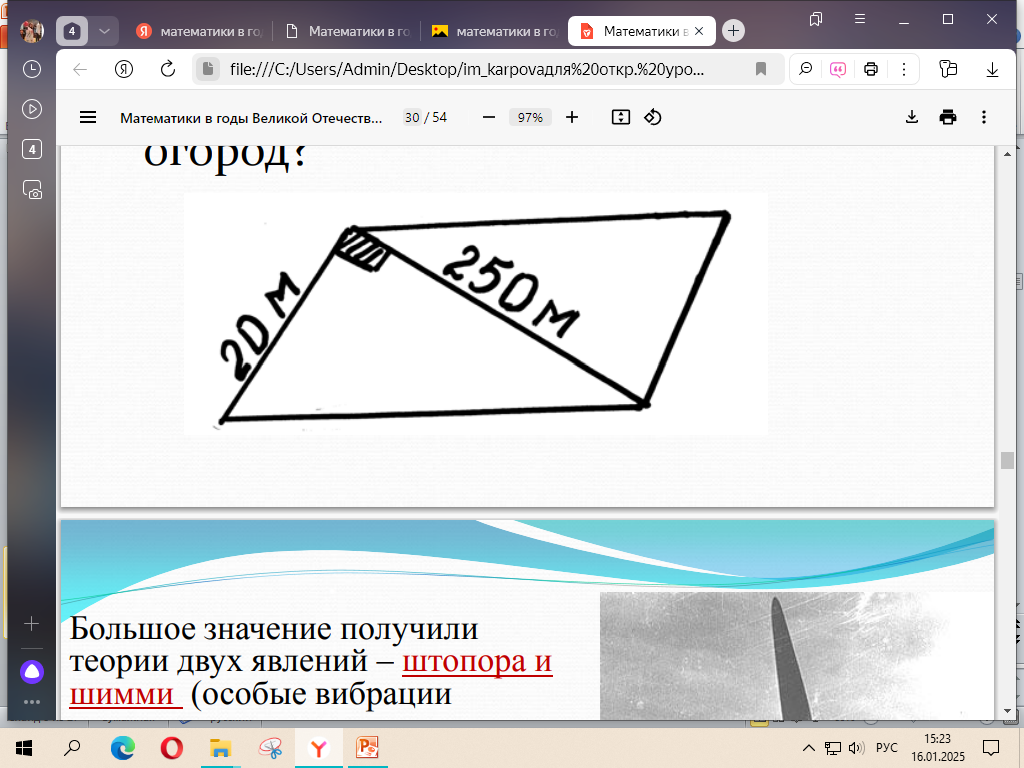 [Speaker Notes: Столько дней длилась битва на Курской дуге]
Решая примеры и записывая соответствующую букву, назови получившееся слово
1 литр = ? дм3 
2. Периметр пола со сторонами 8м и 6м
3. Сотка - ? (м2 ) 
4. 1 радиан - ? В градусах 
5. Log6 1 = ? 
6. 4 ! =
)
[Speaker Notes: Название переломной операции Сталининградского сражения]
Началась  Великая Отечественная война
А уже через 5 дней Академия наук обратилась к ученым всех стран с призывом сплотить силы для защиты человеческой культуры от фашизма.
Математики нашей страны в период тягчайших испытаний проявили себя как подлинные патриоты. Их вклад состоит в использовании тех специфических знаний и умений, которыми обладают только математики
1. Обладание разума, изобретательности и точного расчета. 2.Использование физических законов и обширных математических расчетов, 3.Создание атомного и ракетного оружия
В годы Великой Отечественной войны советские математики внесли значительный вклад в победу над фашистской Германией. Они работали над различными задачами, связанными с военными операциями, разработкой новых технологий и шифрованием важной информации. Математики участвовали в создании математических моделей для прогнозирования движения войск, оптимизации боевых действий и расчета траекторий снарядов. Они также принимали участие в дешифровке кодов противника и разработке защиты от криптоанализа. Благодаря своим знаниям и умениям советские математики смогли существенно повлиять на исход военных действий и способствовать победе СССР во Второй мировой войне.
«Личность и математика»
[Speaker Notes: Решают лото 
Составляют и озвучивают фамилии учёных]
Профессор С.В.Бахвалов,
известный геометр, разработал теорию управления артиллерийским огнем.
[Speaker Notes: Информацию об учёных рассказывают учащиеся гуманитарного класса]
Н.Е.Кочин - академик мехмата МГУ
дал практическое решение задачи по теории полетов самолетов на малой высоте. ОНИ выполнили исследования , имеющие непосредственное отношение к первым образцам пороховых ракет, получивших название «катюш».
Андрей Николаевич Колмогоров автор учебника по математике
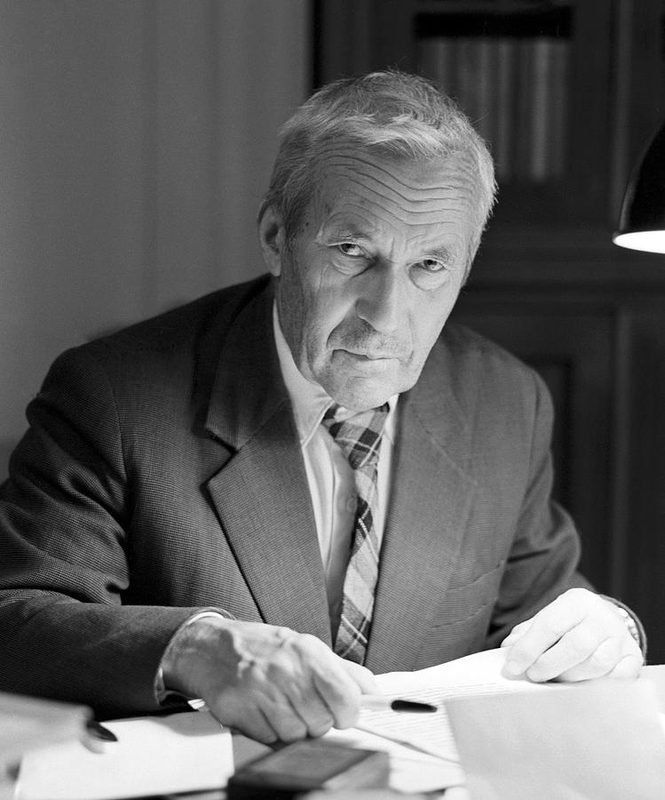 Идет жестокая война
Фронт требует увеличения эффективности огня артиллерии, повышения меткости стрельбы. Академик А.Н. Колмогоров выполнил работу о наиболее выгодном рассеивании снарядов при стрельбе по площадям. Эта работа оказала серьезную помощь в повышении эффективности огня советской артиллерии
Жестокие бои на Курской дуге
Во время боевых операций на Курской дуге было израсходовано несколько миллионов патронов для пулеметов и многие миллионы артиллерийских снарядов. Методы проверки качества боеприпасов были предложены математиком Колмогоровым
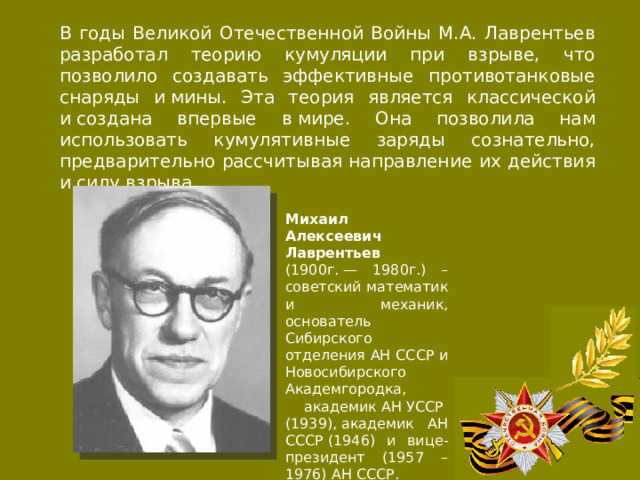 На основе работ учёных - математиков – проводились важнейшие расчеты на прочность не только самолётов , но и танков, артиллерийских систем . Эти работы имели большое значение и для строительной механики.
Все математические исследования в комплексе с достижениями учёных из других областей науки позволили
А.С.Яковлеву и С.А.Лавочкину создать грозные истребители, С.В.Илюшину – неуязвимые штурмовики, А.Н.Туполеву, Н.Н.Поликарпову - мощные бомбардировщики, заметно увеличить их скорость
Наши ученые приближали Победу своим умом, талантом, самоотверженным трудом.
Мы, молодое поколение приносим низкий поклон тем, кто, не жалея своей жизни, знаний и таланта приближал свободу и счастье для нас -грядущего поколения.
[Speaker Notes: Предлагаю эти слова прочитать всем вслух
Решают задания прототипов №13 уровни A,B,C( сайт math100)  в тетради и на доске (лежат на столе)]
Итоги урока:
Мы сегодня познакомились с математиками вложившими огромный вклад в победу нашего народа над фашизмом
Какие математические понятия, определения и правила мы сегодня повторили?
Математические  понятия, определения и правила, которые  мы сегодня повторили
Логарифмы  Степени  Тригонометрические уравнения
Домашнее задание
Собрать материал по теме «Авторы учебников по математике-участники ВОВ»
Решить примеры другого уровня (из выданных)
Салют Победа!!!
Поднимите вверх звёзды (большую или маленькую) в зависимости от того как вы поняли материал